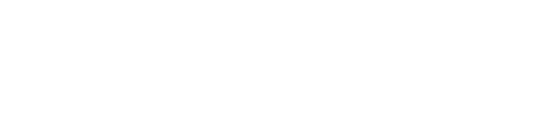 Defensive Cyber Industry Update
Future Requirements
January 2022
OFFICIAL
FORWARD VIEW: IMPORTANT NOTES
We recognise that it is helpful to regularly signpost our potential future requirements, our plans in terms of routes to market, our projected timelines and other information that can help you, our supplier base, decide which projects and programs you will bid into.
However please be aware that the information included in this update is our best estimation of future requirements, timelines and delivery routes.
Any or all of these elements could change, including but not limited to withdrawal of requirements, changes to routes to market, procurement timelines and contract durations.
Thank you for you continued engagement.
The Defence Digital Commercial Team (Cyber)
2
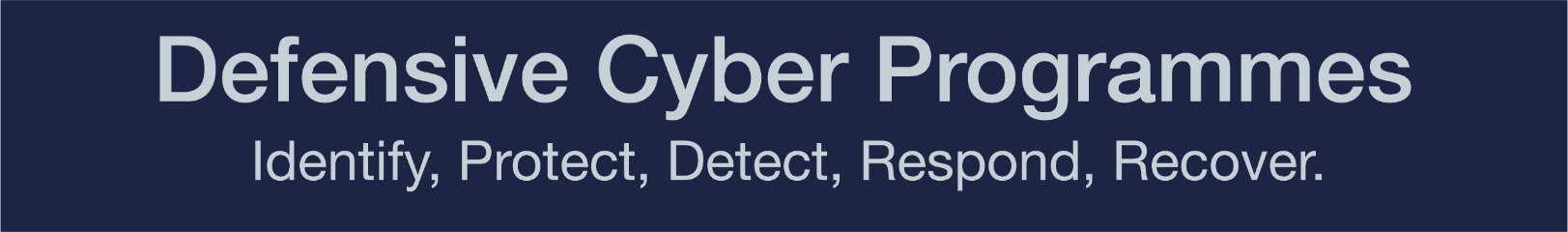 The Defensive Cyber Programmes are:​
 Defensive Cyber Operations (DCO) Programme​
 Cyber Resilience Programme (CRP) ​
Between them they address cyber risk across the MOD. They will also help deliver the secure cyber foundations needed for the Digital Backbone, set out in the Digital Strategy for Defence.
National Institute of Standards and Technology (NIST) Cyber Security Framework
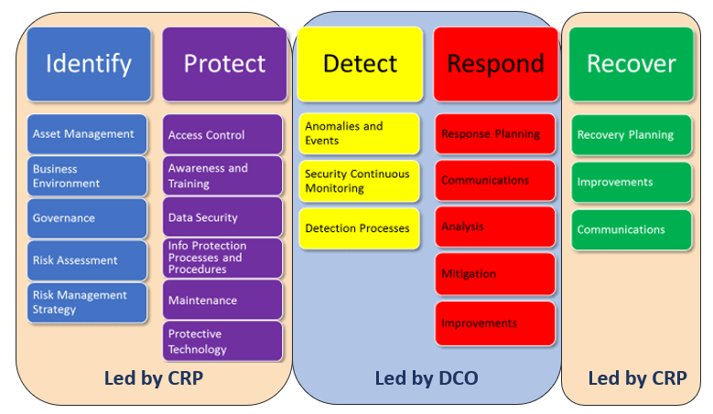 OFFICIAL
3
Cyber Resilience Programme
Themes and Projects
Awareness, Behaviour & Culture
Secure Digital Foundations
Resilient by Design
Cyber Vulnerability Fixes
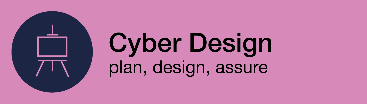 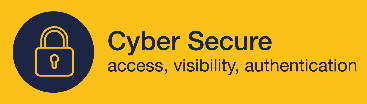 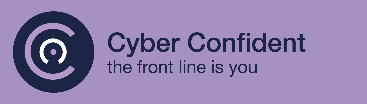 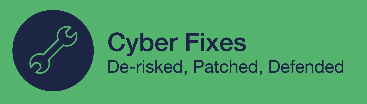 Protective Tooling
Cyber Risk Interventions
Cyber Confident
Secure by Design
Secure in Depth
Active Cyber Defence
Policy  & Architecture
Vulnerability Research
Defensive Cyber Futures
Network Asset Visibility
Behavioural Testing
Cyber Attack Recovery Planning
Secure at Reach
NIST Compliance Assessments
Patch Management
Supplier Security Audit
OFFICIAL
4
Cyber Resilience Programme
Upcoming Procurements
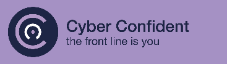 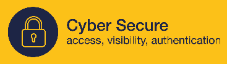 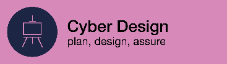 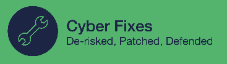 5
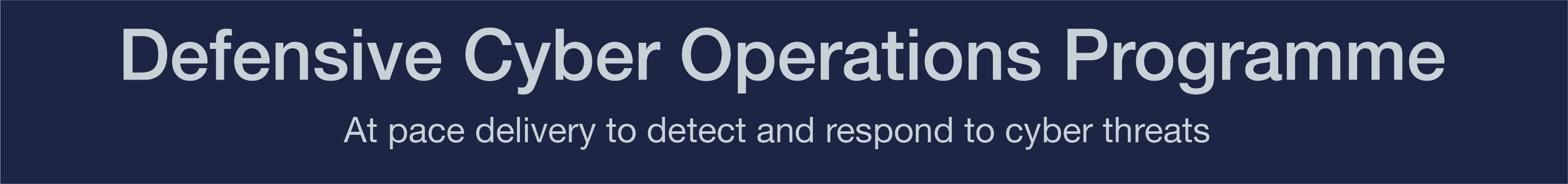 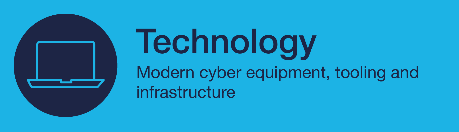 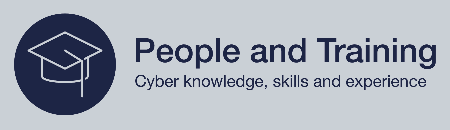 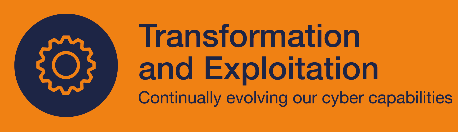 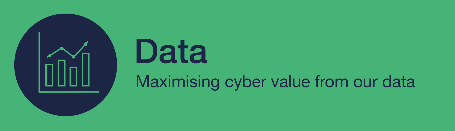 Project SHUKRA
Cyber Security Operations Capability (CSOC)
 18 functional areas
Cyber Mission Data
Defensive Cyber Capability (DDC) Core
Mission Configurable (deployed) DCC
Tradecraft
DCC in Complex Environments (DICE)
Individual Cyber Training Environment
Enrichment and Sensing
Segregated Network
Cyber Threat Intelligence
Collective Cyber Training Environment
Cyber Vulnerability Investigations
OFFICIAL
6
Defensive Cyber Operations Programme
Upcoming Procurements
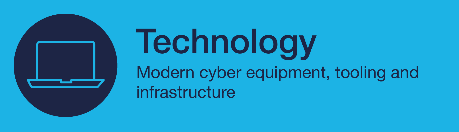 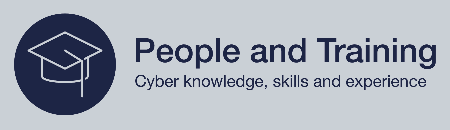 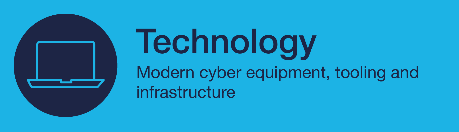 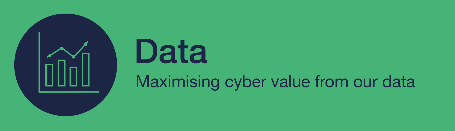 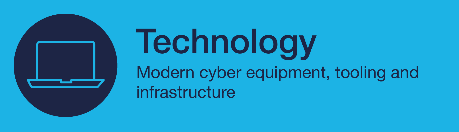 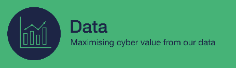 OFFICIAL
7